When, which one, why?
How do I decide which test to take?

When should I test?

How many times should I plan to take the tests?

senior meetings start in August of senior year – important to take the tests this year so you have a score and to see if you need to improve the score for the colleges you are trying to attend.  Some colleges are test optional but SAT/ACT scores may be used to determine scholarship eligibility.
SAT vs  ACT
4 multiple choice tests(English, Math, Reading, Science)
36 highest score (composite)
No penalty for guessing
Students should answer all questions
Align w/ high school curriculum
Writing Test optional
www.act.org
Evidence based reading/writing and Math
1600 highest Score
No Penalty for guessing
www.sat.org 
Important to include SS#
School Code   WHS 111279
Both have testing securities:  
Upload photo 
No ticket, No ID, No admission!
Practice…practice…practice
Khan academy
Collegeboard.org(sat.org)
Testprepreview.com
Princetonreview.com
Testpreppractice.net
Varsitytutors.com
Applerouth.com
Test Dates & Registration Deadlines
SAT                                                                        ACT
*March 11th (Feb. 10th)                                                       *february 11th (January 6th)
*May 6th (April 7th)                                                                   *April 15th (March 10th)
*June 3rd (May 4th)                                                                   * June 10th (May 5th)
		                                                                        *July 15th (June 16th)
                                                                                                             

 If a dual enrollment institution requires act/sat, test on or before march 11th
Download apps….
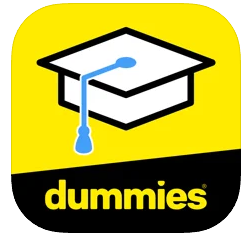 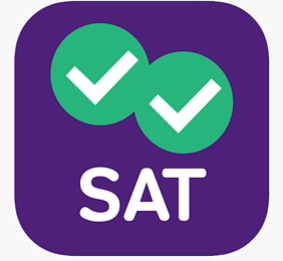 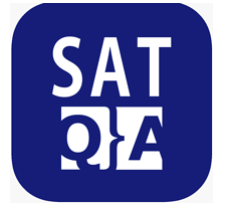 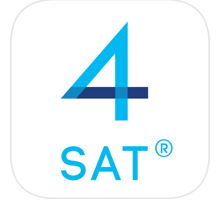